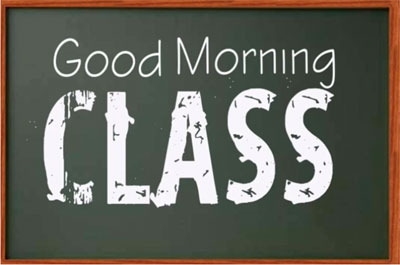 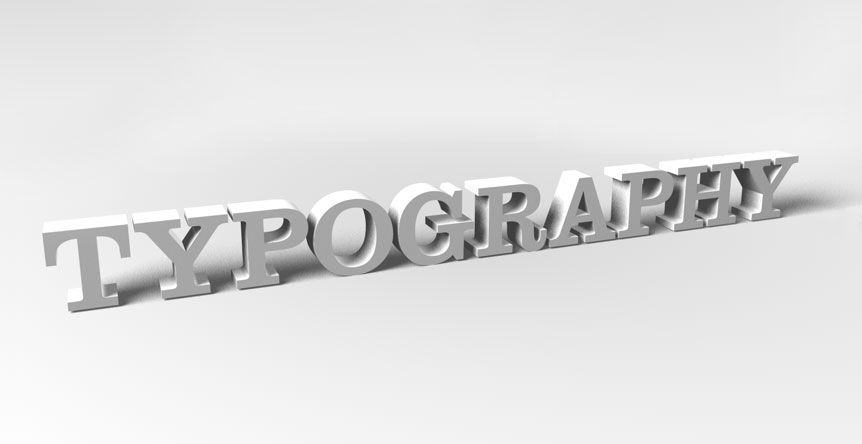 Tipografi Lanjut / Typography for Application
Enviromental Typography
(Anamorphic)
Typography for Application
Ratno suprapto, M.Ds
Minggu #10
Anamorfisme berarti penyajian perspetif atau proyeksi yang terdistorsi. 

Lebih khusus istilah ini mengacu kepada imaji yang terdistorsi sedemikian rupa hingga hanya akan terlihat normal jika dilihat dari sudut tertentu.

Leonardo's Eye (Leonardo da Vinci, sekitar 1485) adalah salah satu contoh karya anamorfosis tertua yang pernah ditemukan.
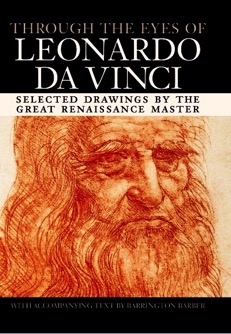 Tipografi Lanjut / Typography for Application
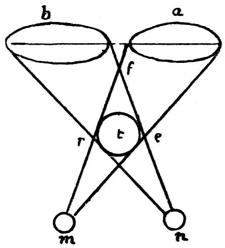 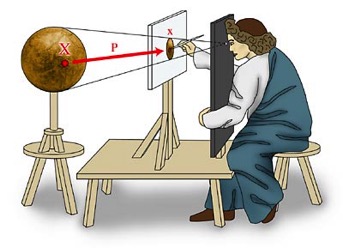 Selama abad 17th, Mural trompe l'oeil di masa Barok sering menggunakan teknik ini untuk mendapatkan kombinasi arsitektural yang sempurna dengan ilusi visual. 

Saat pengunjung melihat bangunan dari sudut yang tepat, maka bangunan tersebut akan menyatu dengan lukisan dekoratif yang ada.
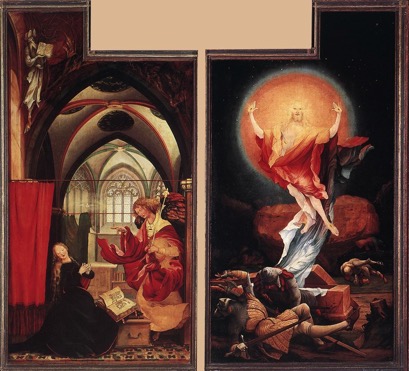 Tipografi Lanjut / Typography for Application
Kubah dan rangka langit-langit dari Gereja St. Ignazio di Roma Rome, yang dilukis oleh Andrea Pozzo, memperlihatkan contoh ilusi ini. 

Diawali oleh kekhawatiran kubah yang terlalu tinggi akan mengganggu pencahayaan untuk bangunan di sekitar, maka Pozzo ditugaskan untuk membuat ilusi kubah tersebut dari pada harus membangun kubah yang sebenarnya. 

Bagaimanapun, karena karya ini tetap bersifat dwimatra, hanya pada titik tertentu saja pengunjung bisa merasakan kubah ini benar-benar nyata.
Tipografi Lanjut / Typography for Application
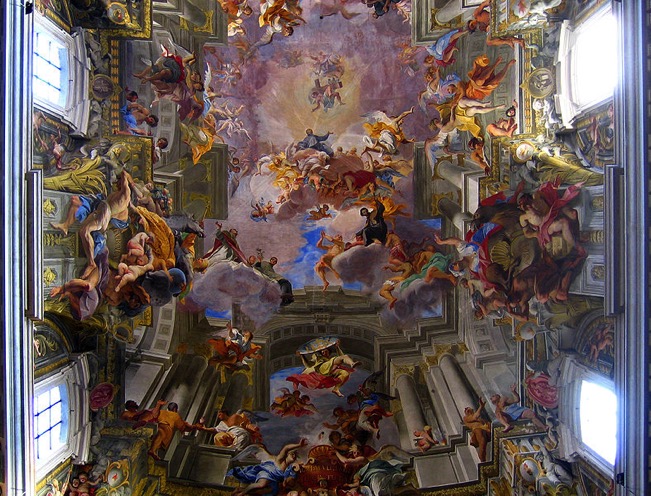 Tipografi Lanjut / Typography for Application
Lukisan Andrea Pozzo di langit-langit gereja St. Ignazio
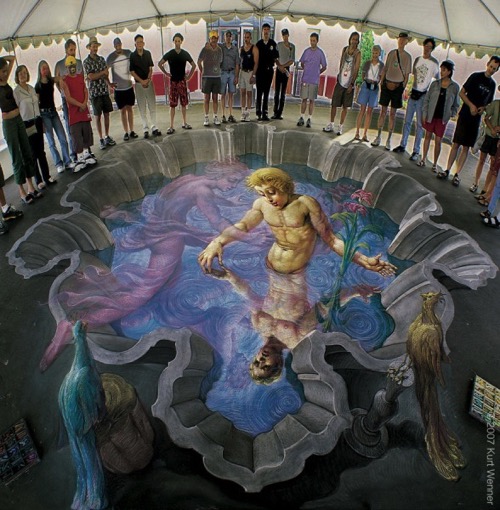 Tipografi Lanjut / Typography for Application
Contoh aplikasi visual Anamorphic Art
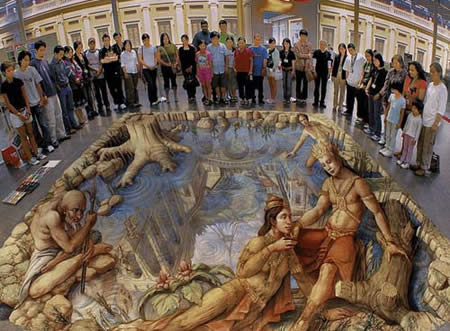 Tipografi Lanjut / Typography for Application
Contoh aplikasi visual Anamorphic Art
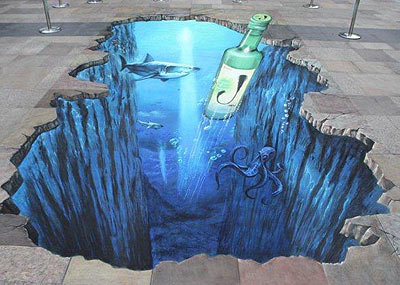 Tipografi Lanjut / Typography for Application
Contoh aplikasi visual Anamorphic Art
Tampak samping/titik objek memudar
Tampak Depan/titik objek memusat
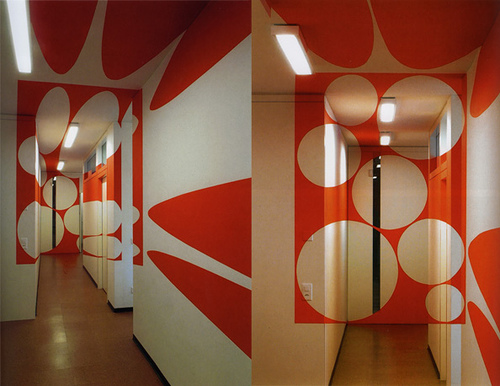 Tipografi Lanjut / Typography for Application
Contoh aplikasi visual Anamorphic Art
Tampak samping/titik objek memudar
Tampak Depan/titik objek memusat
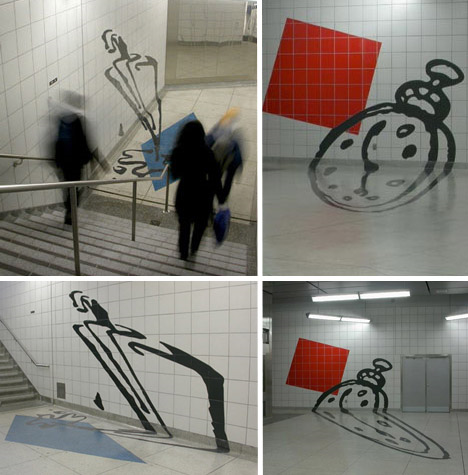 Tipografi Lanjut / Typography for Application
Contoh aplikasi visual Anamorphic Art
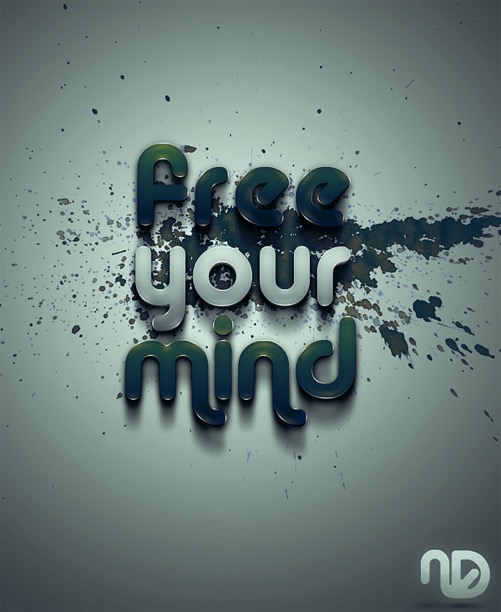 Tipografi merupakan suatu bagian dari unsur desain. 

Begitu banyak ide yang diaplikasikan dari tipografi pada bentuk-bentuk desain dan media komunikasi.
Tipografi Lanjut / Typography for Application
Dalam tipografi terdapat aplikasi font dengan nama enviromental typography atau tampilan objek tipografi yang diaplikasikan menyatu dengan lingkungan.
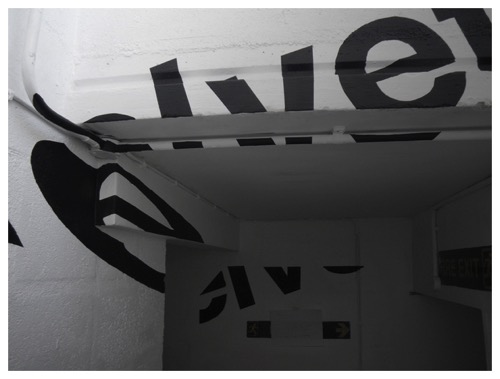 Tipografi Lanjut / Typography for Application
Tipografi tersebut dinamakan anamorphic. 

Anamorphic merupakan bentuk tipografi spasial yang cukup menarik karena memanfaatkan perspektif, dan membutuhkan titik sudut pandang  para pengunjung atau orang yang melihat  untuk berdiri pada titik tertentu agar bisa melihat seluruh gambar, atau kata yang ditampilkan.
Tipografi Lanjut / Typography for Application
Contoh aplikasi visual Anamorphic Typography
Tampak Depan/titik objek memusat
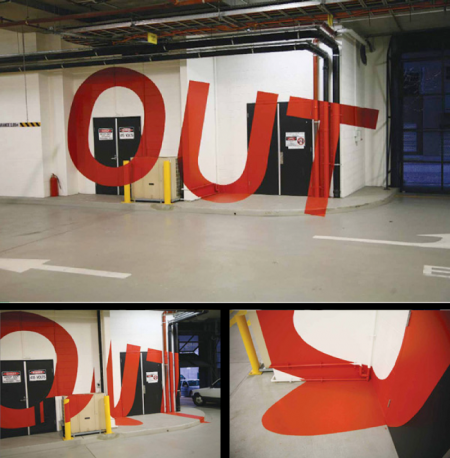 Tipografi Lanjut / Typography for Application
Tampak samping/titik objek memudar
Contoh aplikasi visual Anamorphic Typography
Tampak Depan/titik objek memusat
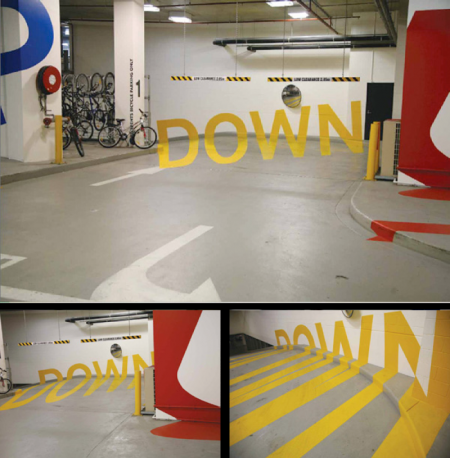 Tipografi Lanjut / Typography for Application
Tampak samping/titik objek memudar
Contoh aplikasi visual Anamorphic Typography
Tampak Depan/titik objek memusat
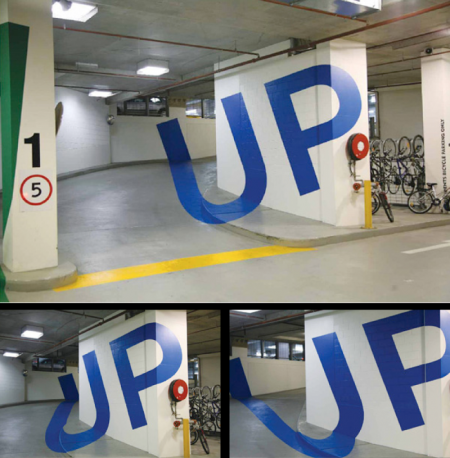 Tipografi Lanjut / Typography for Application
Tampak samping/titik objek memudar
Contoh aplikasi visual Anamorphic Typography
Tampak Depan/titik objek memusat
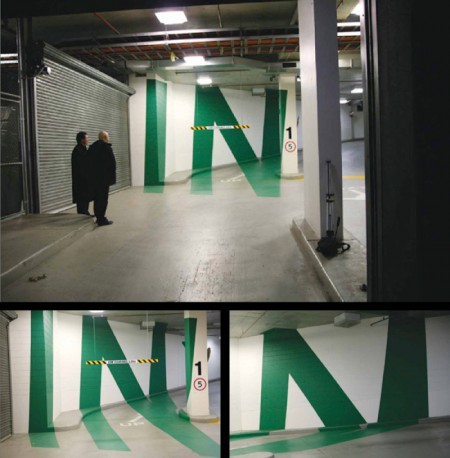 Tipografi Lanjut / Typography for Application
Tampak samping/titik objek memudar
Contoh aplikasi visual Anamorphic Typography
Tampak samping/titik objek memudar
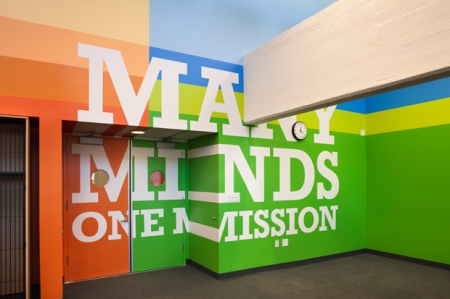 Tipografi Lanjut / Typography for Application
Contoh aplikasi visual Anamorphic Typography
Tampak Depan/titik objek memusat
Tampak samping/titik objek memudar
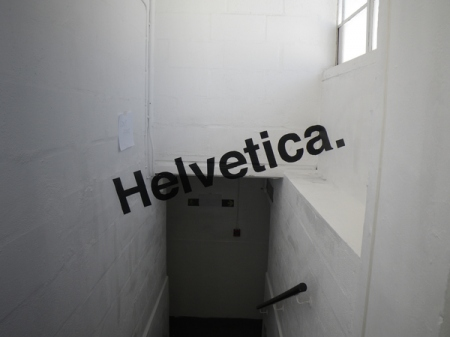 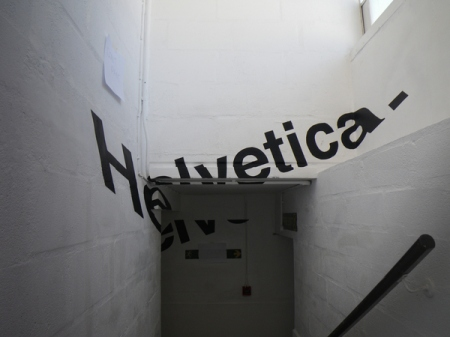 Tipografi Lanjut / Typography for Application
Contoh aplikasi visual Anamorphic Typography
Tampak samping/titik objek memudar
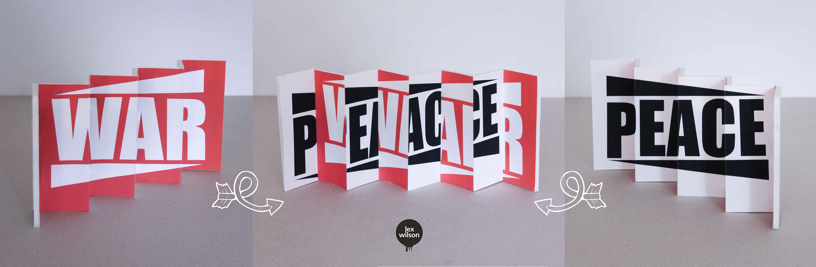 Tipografi Lanjut / Typography for Application
Contoh aplikasi visual Anamorphic Typography
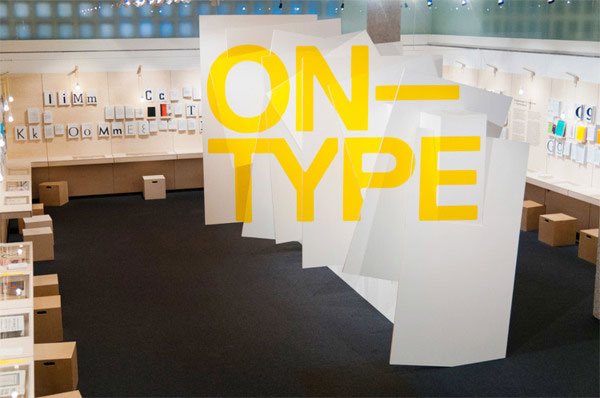 Tipografi Lanjut / Typography for Application
Contoh aplikasi visual Anamorphic Typography
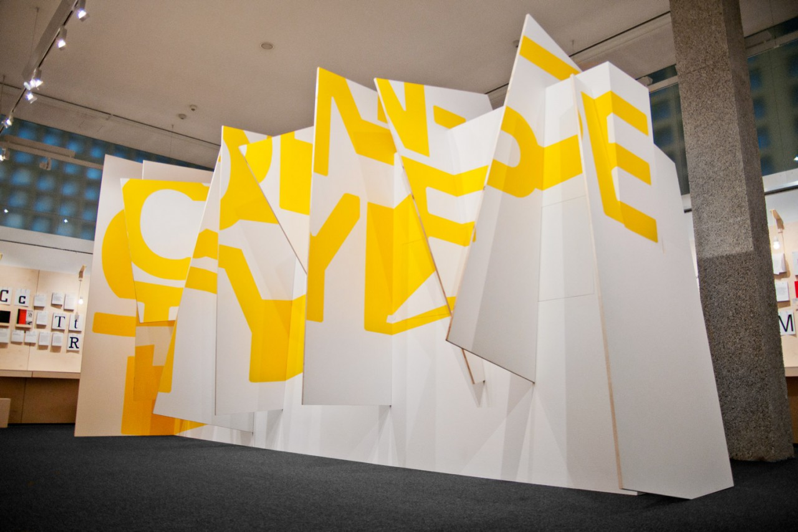 Tipografi Lanjut / Typography for Application
Contoh aplikasi visual Anamorphic Typography
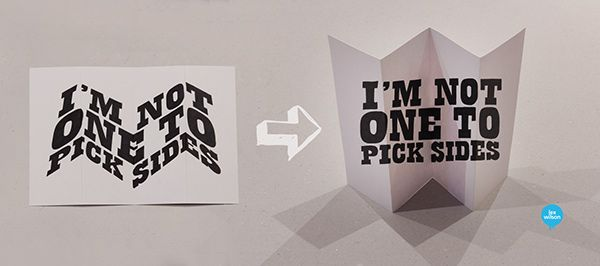 Tipografi Lanjut / Typography for Application
Contoh aplikasi visual Anamorphic Typography
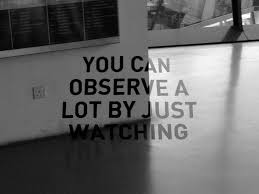 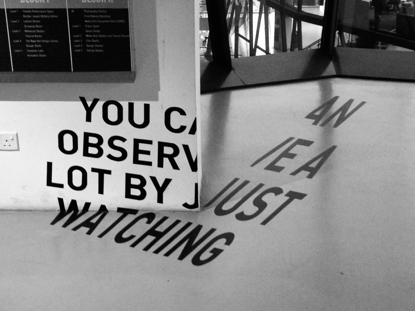 Tipografi Lanjut / Typography for Application
Contoh aplikasi visual Anamorphic Typography
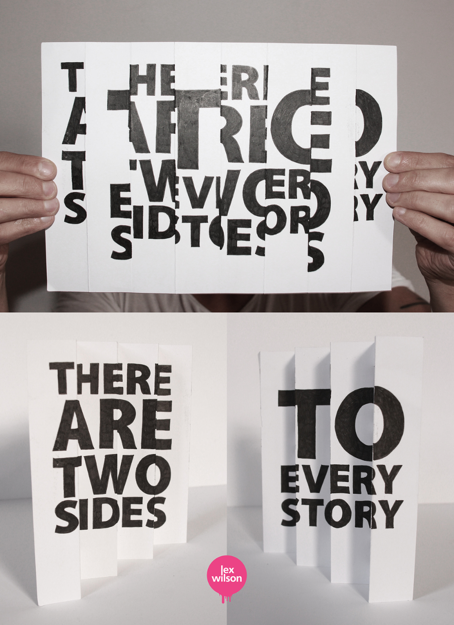 Tipografi Lanjut / Typography for Application
Contoh aplikasi visual Anamorphic Typography
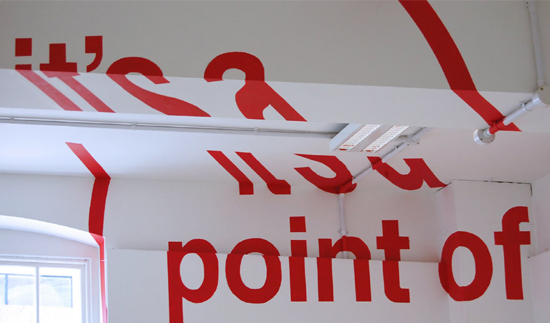 Tipografi Lanjut / Typography for Application
Contoh aplikasi visual Anamorphic Typography
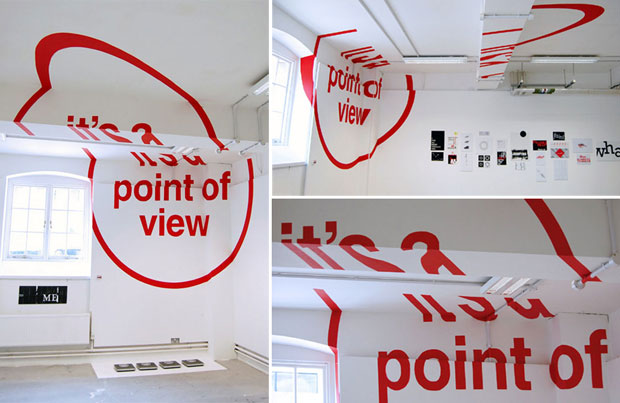 Tipografi Lanjut / Typography for Application
Contoh aplikasi visual Anamorphic Typography
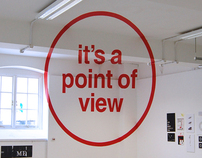 Tipografi Lanjut / Typography for Application
TUGAS
Buatlah suatu konsep desain dan aplikasi anamorphic typography dengan tema branding, diantaranya;

Logo type, brand name + Tagline 
	(contoh; TELKOM, The world in your Hand)
	(contoh; BANDUNG, Paris van Java)
	(contoh; NOKIA, Connecting People)

Buatlah Brand Name Sendiri.

Aplikasi:

Signage (infographic) in door atau out door

1.Identification Sign
2.Information Sign
3.Directional Sign 

Output;
Digital/PDF
Tipografi Lanjut / Typography for Application
Contoh aplikasi visual Anamorphic Typography
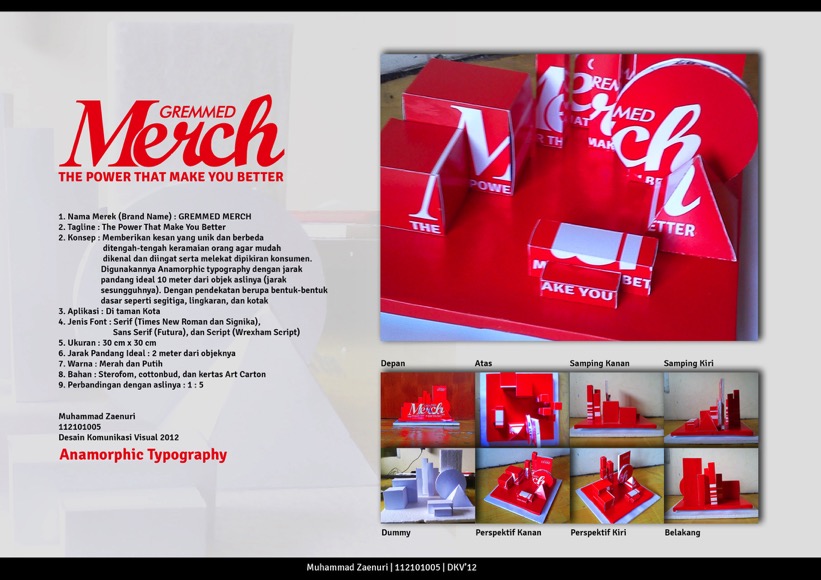 Tipografi Lanjut / Typography for Application
Contoh aplikasi visual Anamorphic Typography
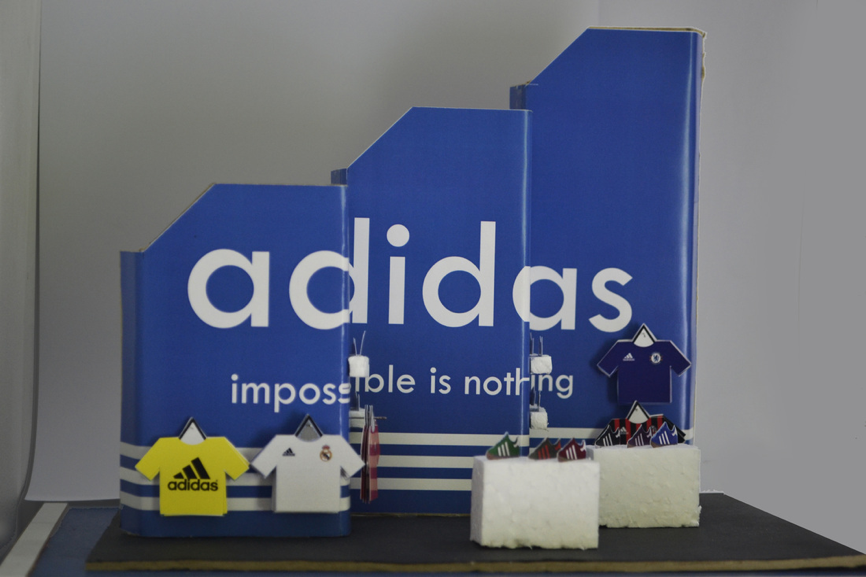 Tipografi Lanjut / Typography for Application
Contoh aplikasi visual Anamorphic Typography
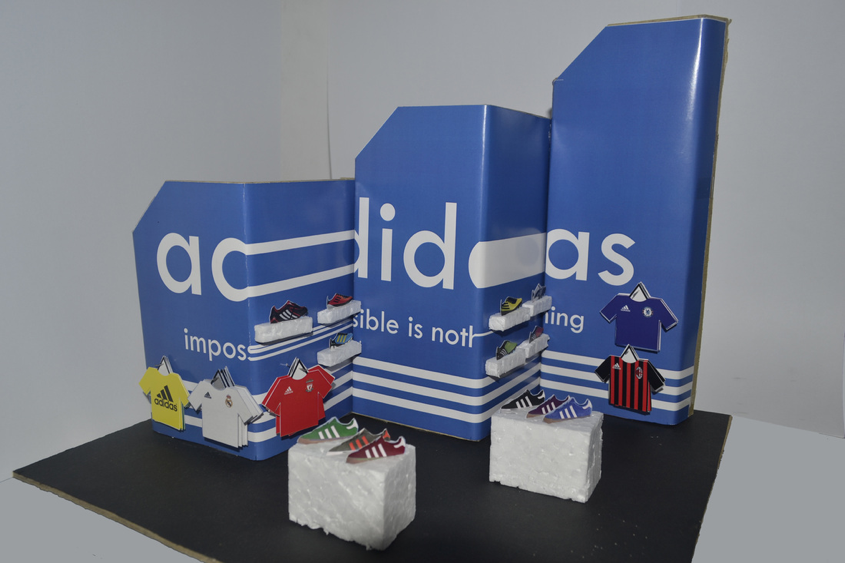 Tipografi Lanjut / Typography for Application